Acid Rain
Environmental Education Middle School Program
MAINE DEPARTMENT OF ENVIRONMENTAL PROTECTION

Protecting Maine’s Air, Land and Water
[Speaker Notes: Sources of Information for this presentation as detailed in your teacher notes:
Photo: http://gizmodo.com/after-decades-of-acid-rain-damage-northeastern-forests-1740571183]
Acid Rain Chemistry for All (5:36)
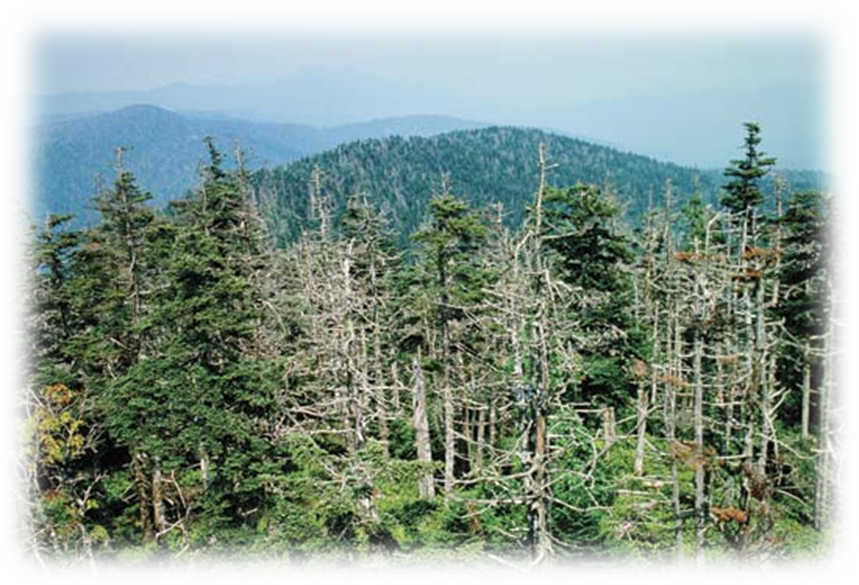 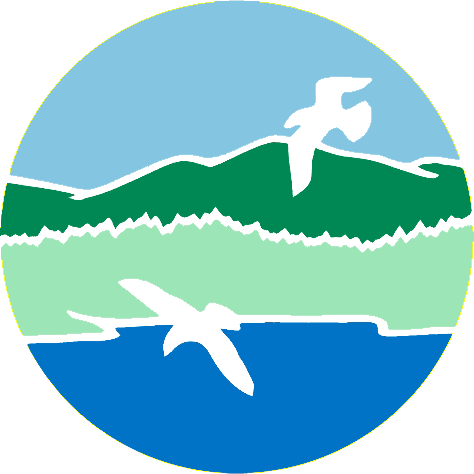 MAINE DEPARTMENT OF ENVIRONMENTAL PROTECTION                              www.maine.gov/dep
[Speaker Notes: Photo: https://www.britannica.com/science/acid-rain/Chemistry-of-acid-deposition  - Trees in the Great Smokey Mountains
Video: https://www.youtube.com/watch?v=Nf8cuvl62Vc&t=59s]
Acid Rain
Acid Rain forms when clean rain comes in contact with pollutants in the air.
Sulfur Dioxide (SO2)
Nitrogen Oxides (NOx)
Carbon Dioxide (CO2)
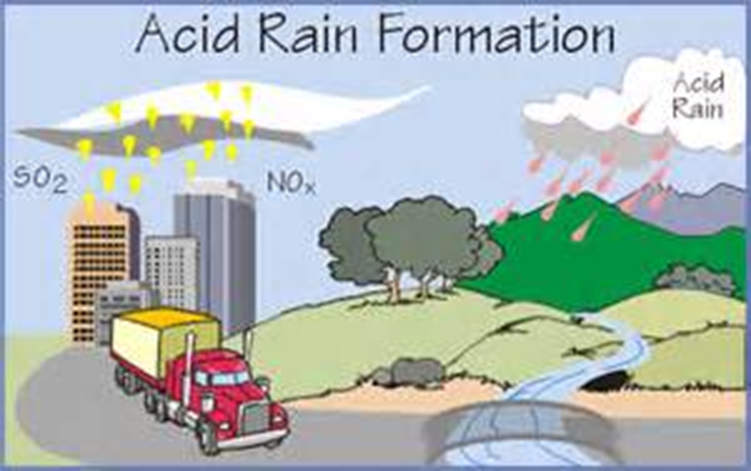 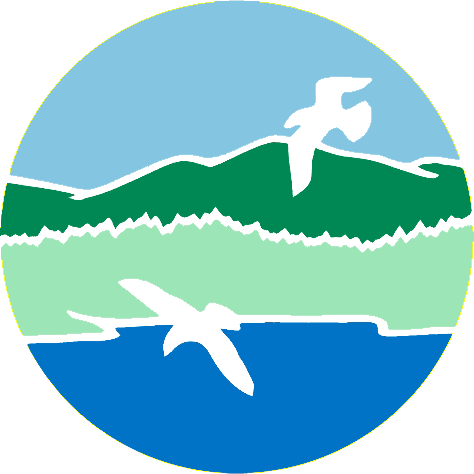 MAINE DEPARTMENT OF ENVIRONMENTAL PROTECTION                              www.maine.gov/dep
[Speaker Notes: Photo Source: internetdict.com (August 22, 2017)
Air pollution formed when fossil fuels are burned do not stay in the air forever.  They travel in the air and eventually settle to the ground in the form of precipitation.  These pollutants can occur naturally in air, and may also be generated by human activities such as the burning of fossil fuels. 
Air pollution can travel great distances.
So how is “acid rain” defined?  You must understand acids and bases.]
Acid Versus Base
Acids and bases are classified on a pH scale. 
Acid – any of a large group of chemicals with a pH of less than 7.
Base – any of a large group of chemicals with a pH greater than 7.
Neutral – any substance that is neither an acid or base; pH is 7.
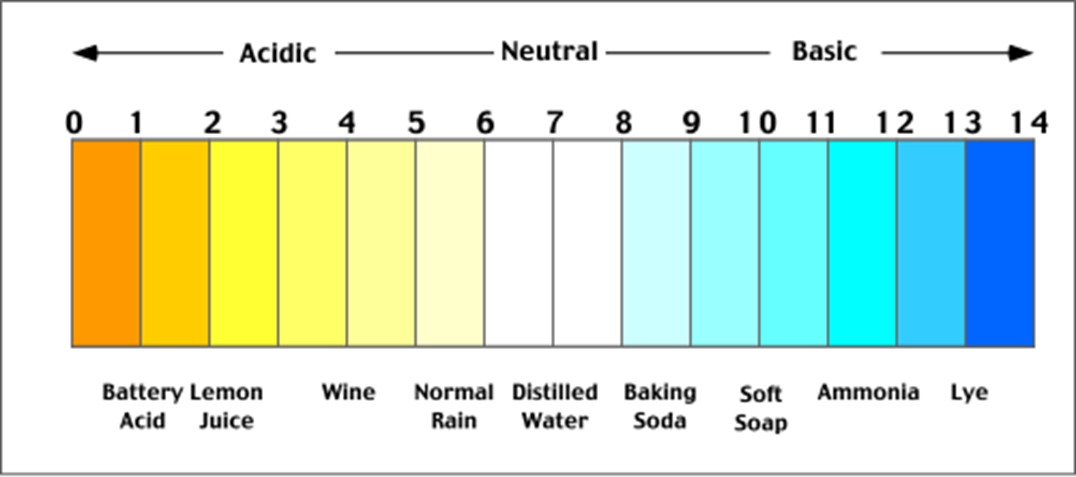 [Speaker Notes: –  It is approximately the negative of the base 10 logarithm of the molar concentration, measured in units of moles per liter, of hydrogen ions. More precisely it is the negative of the logarithm to base 10 of the activity of the hydrogen ion. (Wikipedia.com)
Photo source: http://www.edu.pe.ca/gulfshore/Archives/ACIDSBAS/scipage.htm]
Acid Precipitation
The interaction between falling water droplets and CO2 in the atmosphere gives rain a pH of 5.6.  
Acid rain is considered a pH of 5.6 or less, not pH of 7.
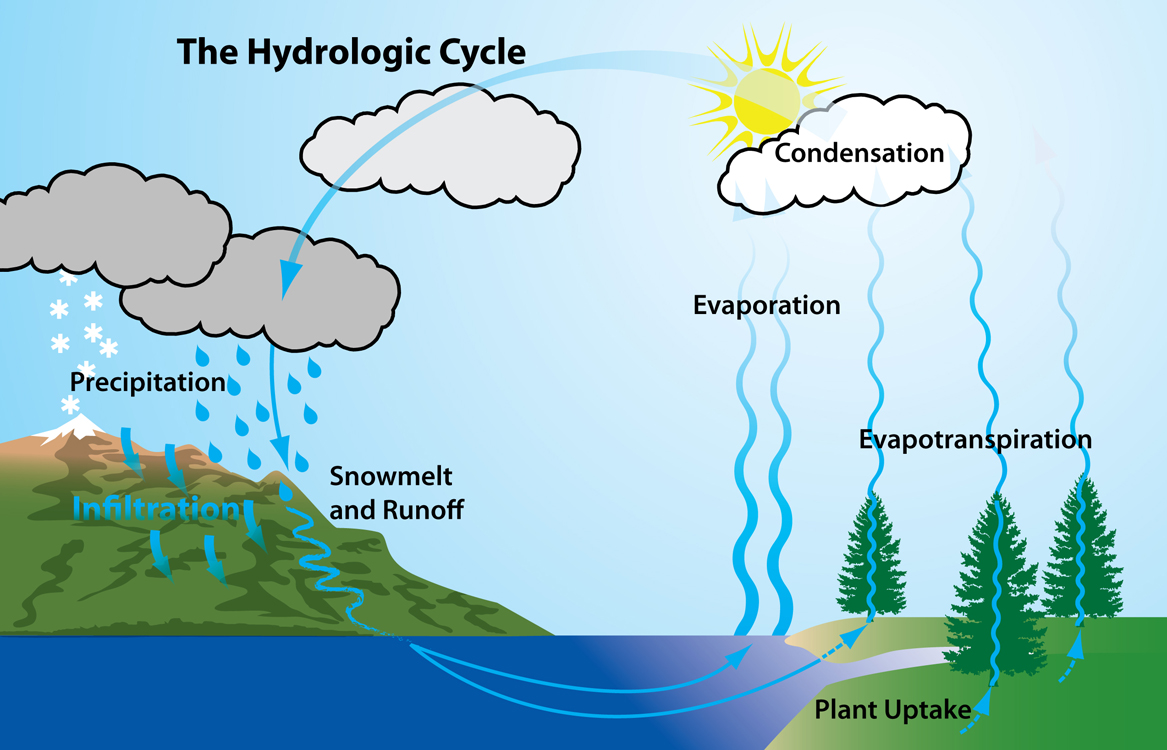 [Speaker Notes: the hydrologic cycle water evaporates from the land and sea and becomes a gas in the atmosphere.  Water in the atmosphere condenses and forms clouds.  Clouds release water back to the earth in forms of rain, sleet, hail, snow, or fog.   When the droplets fall they pick up particles (such as dust or pollen) in the air as well as chemicals. 
Clean air contains carbon dioxide. 


Photo Source: http://www.state.nj.us/drbc/hydrological/]
Dry Deposition
About half of the acidity in the atmosphere is deposited onto buildings, cars, homes, and trees as particles and gases.
Dry deposition may be washed from trees and other surfaces by rainstorms.
This runoff water contains acid from the rain and dry deposits, making a more acidic combination than that of the acid rain alone.
The combination of acid rain plus dry deposition is called acid deposition.
Deposition
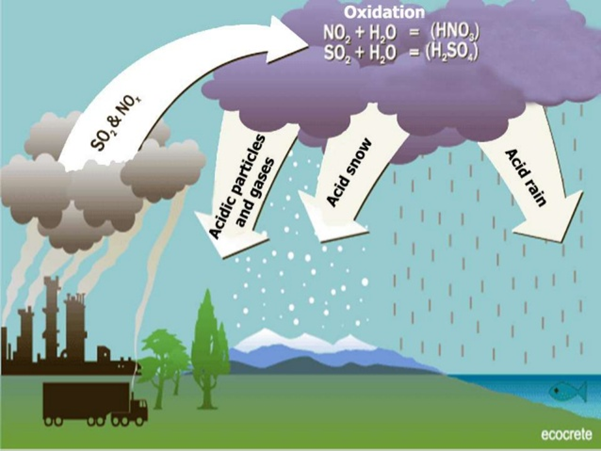 [Speaker Notes: Photo: https://www.slideshare.net/alexsportsnutrition/acid-rain-22321953]
Natural Sources of Acids
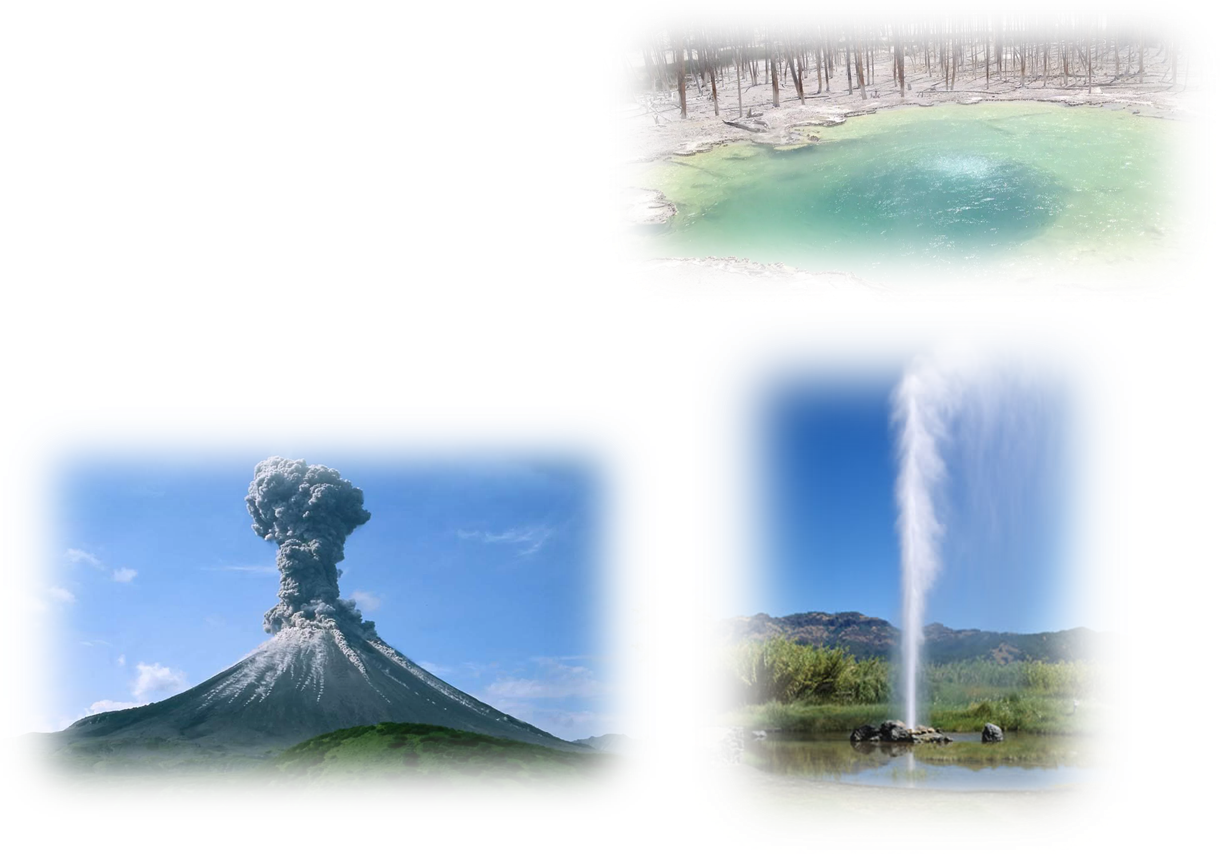 Volcanoes
Geysers
Hot Springs
[Speaker Notes: These acids can be recycled by the earth absorbing them and breaking them down.  They are only a small contributor to the acid problem.  This small amount of acids can help dissolve nutrients and minerals from the soil so that the trees and other plants can use them for food.
Photo Sources: https://www.livescience.com/27295-volcanoes.html, https://www.google.com/search?q=geyser&rlz=1C1GGRV_enUS751US751&source=lnms&tbm=isch&sa=X&ved=0ahUKEwisgtq7huvVAhUFwiYKHTDKCkIQ_AUICigB&biw=1242&bih=602#imgrc=TZERknPMaaRHaM: http://www.greatfallstribune.com/story/news/2016/06/08/yellowstone-rangers-lead-dangerous-search-missing-man/85601422/]
Effects on Ecosystems
Acid rain can damage organisms in an ecosystem.
This may cause a ripple effect harming the ecosystem.
This damage can take years or decades to reverse.
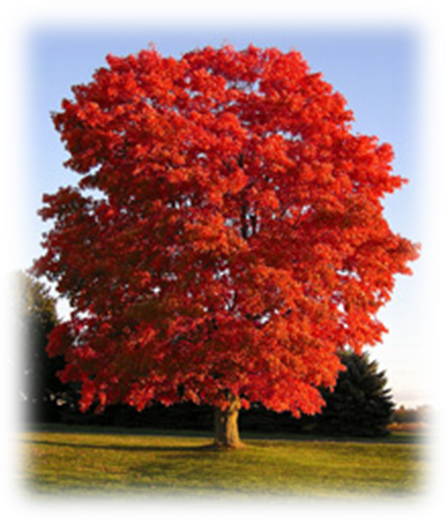 [Speaker Notes: An ecosystem is all of the non living and living things in an area.
In forests acid rain can cause trees to grow more slowly.  Acid rain damages the trees by dissolving the calcium (sugar maple shown here – they have a high calcium requirement) in the soil and in the leaves of trees (the trees need this mineral to grow).  Once it is dissolved and washed away the trees and other plants can’t use it.
Other nutrients and minerals can be washed away by acid rain leading to nutrient deficiency of the plants. The deficiency can cause slow growth.  Substances such as aluminum can be released by acid rain as well, which can harm or kill fish.]
Acid Rain
On the forest floor
Buffering capacity of a soil depends on its makeup; some salts act as buffers, as does limestone.
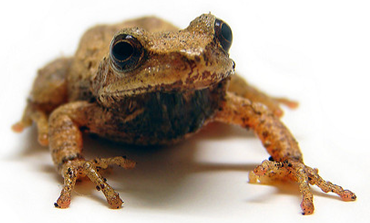 Acid Rain
In ponds, lakes, and streams
Acid rain clearly effects aquatic environment.
Most lakes and streams have a pH between 6-8.
If the soils around the lakes and streams can’t buffer the pH the acid in the rains will affect the water.
Northeast U.S. has a lower buffering capacity, and pH values can be very low. ~pH of 5.
As pH values drop many plants and animals will not thrive.
Acid Rain
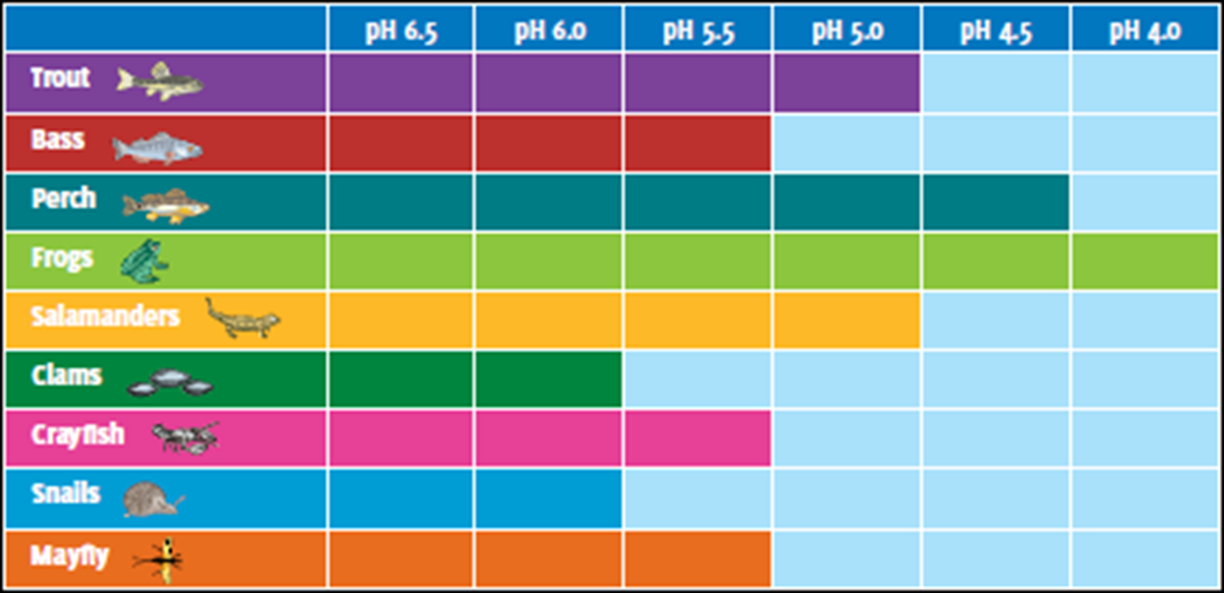 [Speaker Notes: The chart shows pH levels that the animals are tolerant to.  For example Trout are tolerant to pH 5, while frogs tolerate to pH 4.0. 

Photo Source: http://desertwildanimalbestblog.blogspot.com/2016/05/how-does-acid-rain-affect-wild-animals.html]
Effects of Acid Rain on Humans
Acid rain looks, feels, and tastes like fresh clean water.
It is not dangerous to walk in acid rain or swim in slightly acidic water.
Breathing air that contains pollutants that cause acid rain can be hazardous to human health.
Most damage is done to the lungs and cause respiratory illnesses.
Visibility can be reduced by pollutants that cause acid rain.
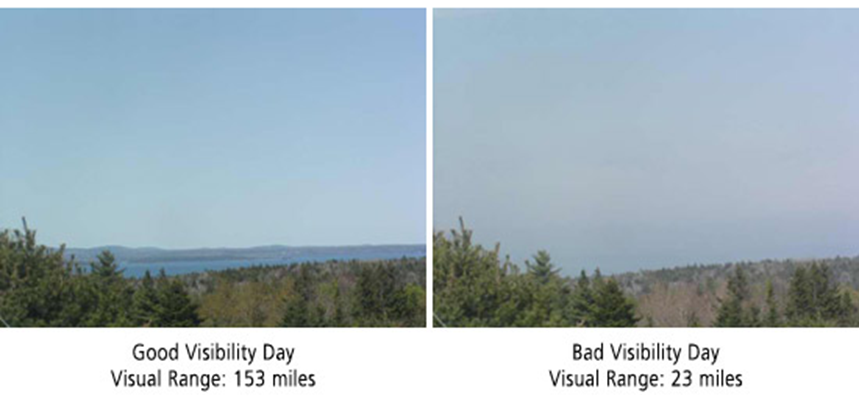 [Speaker Notes: Acadia Visibility
Photo source: https://www.nature.nps.gov/air/webcams/parks/acadcam/acadcam.cfm]
Effects of Acid Rain on Man-Made Materials
Materials exposed to acid rain can be degraded.
Stone
Metal
Paint
All materials will degrade, but it happens faster when acid rain is falling.
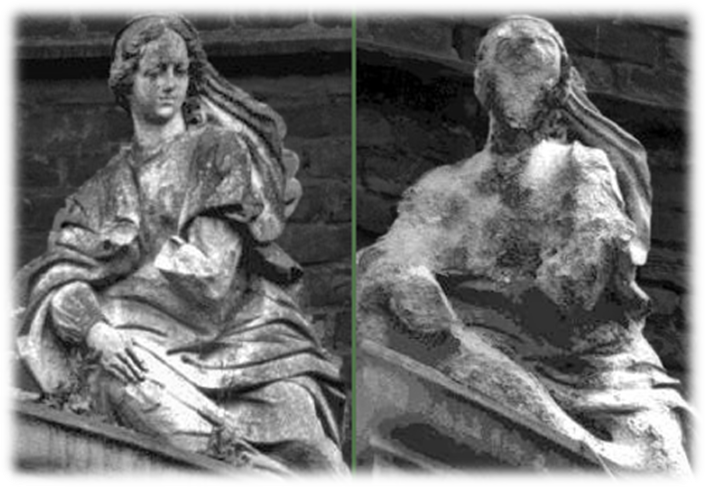 [Speaker Notes: Marble statues contain calcium carbonate, which can be dissolved by acids.  It is found in limestone as well.


Photo: http://acidraingermany.weebly.com/acid-rain-in-germany.html 
Pictures taken in 1908 (left) and 1968 (right) of a German statue.]
What is Being Done?
The Environmental Protection Agency has worked for over 20 years to reduce the effects of acid rain.  
The Acid Rain Program began as part of the 1990 Clean Air Act Amendments.
Persons from the EPA, States, Universities, and other agencies set up air quality and deposition monitoring.
NADP is one system to measure wet deposition and collect atmospheric data.
Continuous Emissions Monitoring Systems are used by power plants to track the amount of pollutants they release to the atmosphere.
[Speaker Notes: NADP – National Atmospheric Deposition Program – started in the late 1970s.  This network measures concentrations of anions and cations in precipitation and use precipitation amounts to calculate wet deposition.  Looks at nitrogen and sulfur depositions.   Other atmospheric deposition networks comprise this as well (mercury and ammonia).]
…And What Can You Do?
Conserve electricity
Use the ENERGY STAR program
Use public/shared transportation
Reduce your carbon footprint
Add contact informationwww.maine.gov/dep
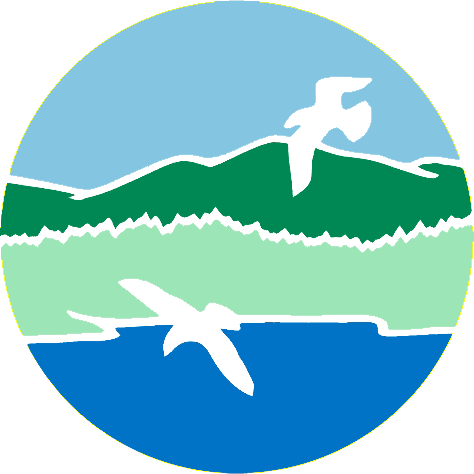